Workshop guide
Facilitator: 
Read notes to prepare. See English file. 
Amend slides if needed.
Ready the family-facing materials.
Display slide 2 as families arrive.
Share the story
ታሪኩን ይተርኩ
አጀንዳ
እንኩዋን ደህና መጡ
የንባብ ጠቃሚ ምክር
“ከባድ ቃላትን እንዴት ማያያዝ እንዳለብኝ ተማርኩ!
የልምምድ ጊዜ
በጥልቀት ማሰብ እና ማስተካከል
የቤተሰብ መተማመን የዳሰሳ ጥናት
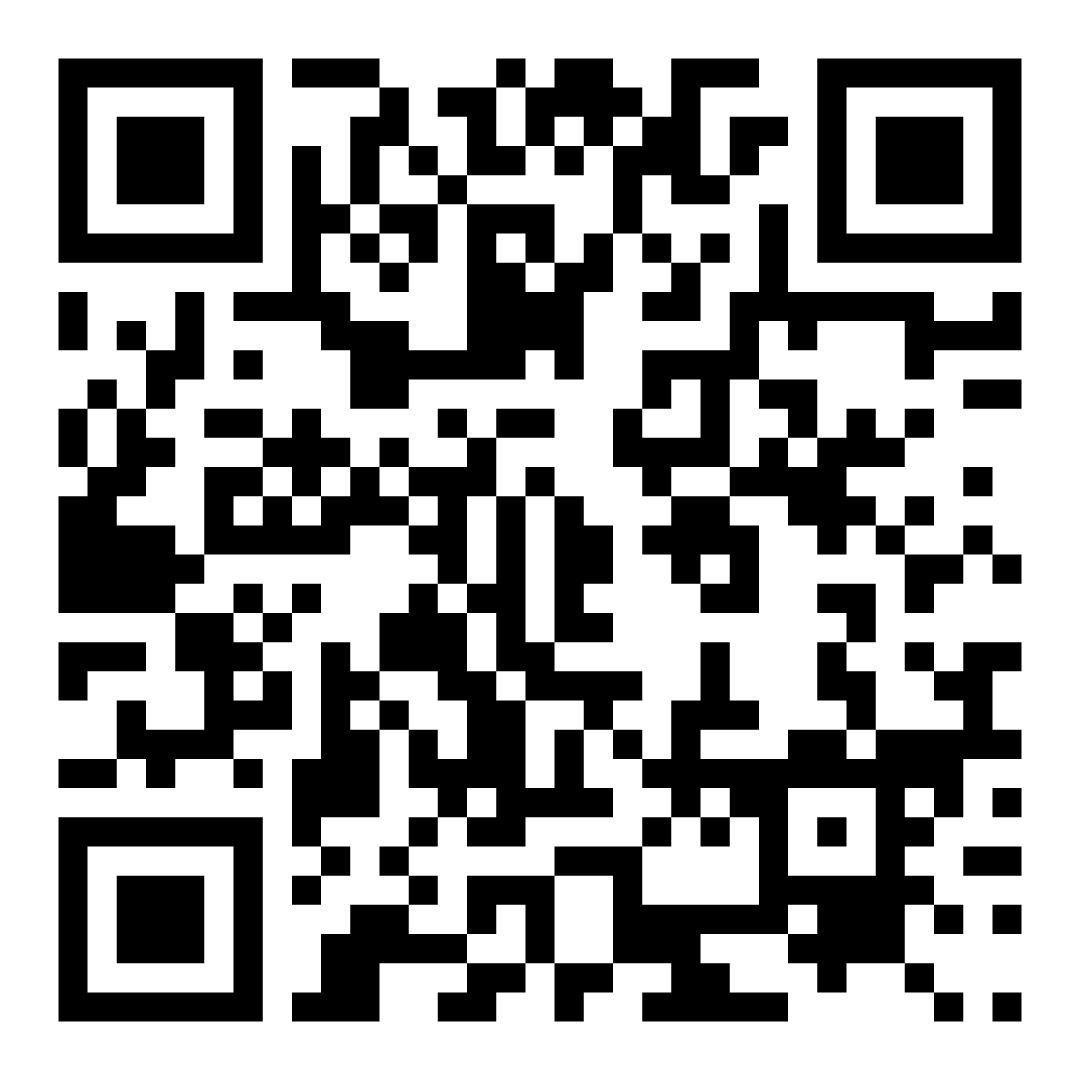 ከልጅዎ ጋር ስለማንበብ የሚሰማዎትን ለማጋራት ይህንን ኮድ ስካን ያድርጉ።
የአውደ ጥናት መመሪያዎች
መዘጋጀት።
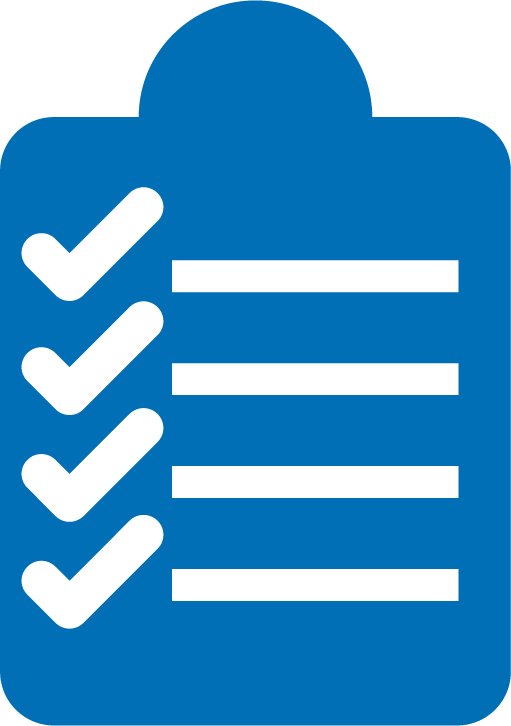 ተገኙ።
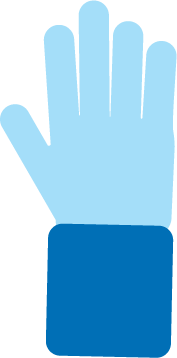 ትሁት ሁኑ።
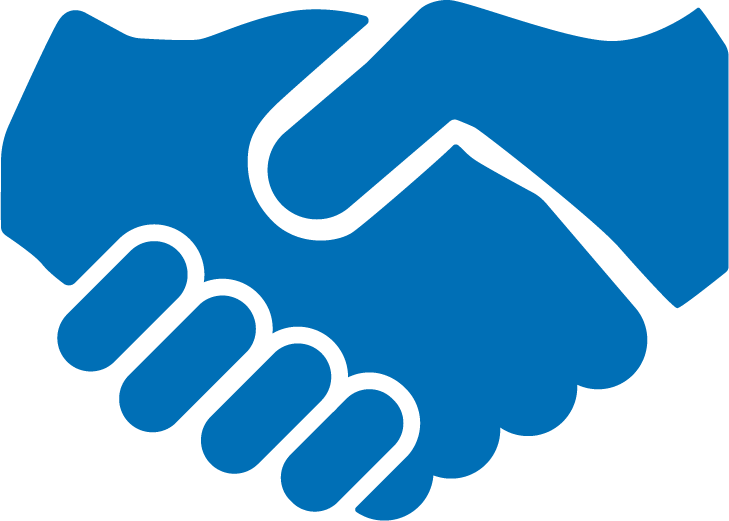 ጥያቄ ይጠይቁ።
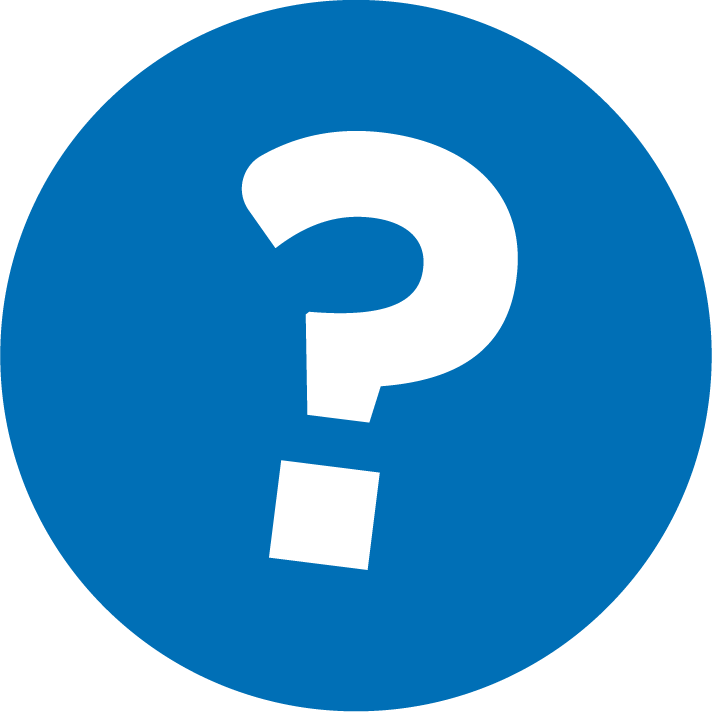 ታሪኩን ይተርኩ
1
አንድ ሰው-ፈለገ/ች
2
ግን
3
ስለዚህ-ቀጥሎ
ታሪኩን መከለስ የበለጠ እንድንረዳው ይረዳናል።
የስነ-ፅሁፍ ስያሜዎችን ተመልከቱ
የታሪኩን ዋነኛ ክስተቶች የያዘ አጭር ገለፃ ማድረግ።
መከለስ
ልቦለዳዊ ታሪኮችን መከለስ
ረጅም ክለሳ
ርዕስ
ክለሳ
ገፀ-ባህሪያት
መነሻ ቦታ 
መጀመሪያ 
መሀል
መጨረሻ
ብዙ ማብራሪይዎች
የፀሀፊው/ዋ አላማ
ግላዊ ቁርኝት
አጭር ክለሳ
ርዕስ
ዋና ገፀ-ባህሪ
ችግር (ወይም ግጭት)
መፍትሄ
ታሪኩን ልክ ፊልም እንደምትተርኩ አድርጋችሁ ተርኩ።
አንድ ሰው-ፈለገ/ች-ግን-ስለዚህ-ቀጥሎ
ጥቆማዎችና ብልሃቶች
አንድ ሰው = ዋና ገፀ-ባህሪ
ፈለገ(ች)/ግን = ችግር       (ወይም ግጭት)
ስለዚህ/ቀጥሎ = መፍትሄ            (ወይም ፍጻሜ)
ግን
ስለዚህ
ፈለገ/ች
ቀጥሎ
አንድ ሰው
1. አንድ ሰው-ፈለገ/ች
ከድልድዩ ባሻገር የሚገኘውን አረንጓዴ ሳር መብላት ፈለገ/ች።

አንድ ሰው…ሶስት ፍየሎች
The Three Billy Goats Gruff
2. ግን
ግን የሚያስጠላው የጫካ ጭራቅ አስቆማቸው።
The Three Billy Goats Gruff
3. ስለዚህ-ቀጥሎ
ስለዚህ ትልቁ  ወጠጤ ፍየል ከድልድዩ ላይ ገጭቶ ጣለው። 

ቀጥሎም ድልድዩን ተሻግረው በሰላም ሳር መጋጥ ይችላሉ።
The Three Billy Goats Gruff
እንመልከት
እንግሊዘኛ

https://youtu.be/2a5BdQr2O2Q
ስፓኒሽ
በቅርቡ ይመጣል
እጅህን/ሽን ተጠቀም/ሚ
ጥቆማዎችና ብልሃቶች
ትላልቅ ልጆች ሙሉውን መፅሀፍ ሳይሆን አንድ ምዕራፍ ወይም ክፍል መከለስ ይችላሉ።
ግን
ስለዚ
ፈለገ/ች
ቀጥሎ
አንድ ሰው
ንባብ = ውይይት (K-1)
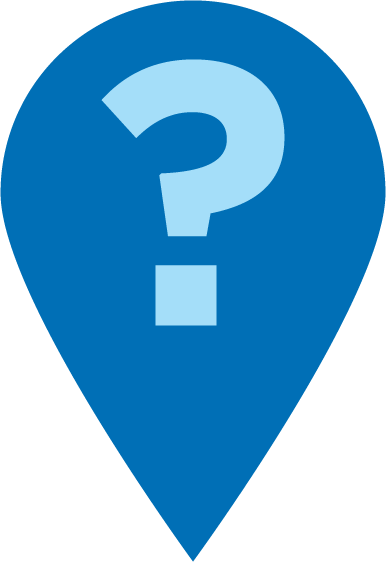 ዋናው/ዋ ገፀ-ባህሪ ማን ነው/ናት?
ገፀ-ባህሪው/ዋ ምን ይፈልጋል/ትፈልጋለች? ይሄንን ለማወቅ የረዷችሁን ቃላት/ምስሎች ጠቁሙ።
ገፀ-ባህሪው/ዋ የፈለገ(ች)ውን ለምን አላገኘ(ች)ም?
በታሪኩ መጨረሻ ምን ተፈጠረ? መፅሀፉ ውስጥ አሳየኝ/ዪኝ።
ንባብ = ውይይት (2-3)
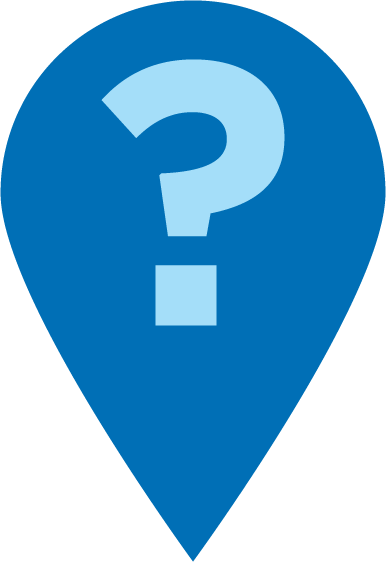 ዋና ገፀ-ባህሪ ማን ነው/ናት? ምን ፈለገ/ች? እንዴት አወቅህ/ሽ?
የገፀ-ባህሪው/ዋ ዋና ችግር ምንድን ነው? እንዴት እንዳወቅህ/ሽ አሳየኝ/ዪኝ።
ቀጥሎ ምን ተፈጠረ? ገፀ-ባህሪው/ዋ ችግሩን እንዴት ፈታው/ችው? የትኛው ገፅ ላይ ነው ይሄ የተፈጠረው?
ባለብዙ ቋንቋ ቤተሰብ
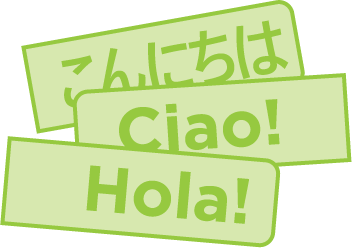 በማንኛውም ቋንቋ ጥያቄዎችን ጠይቁ እና ስለ መፅሀፍት ተነጋገሩ!  የቃላት መፍቻውን በሌላ ቋንቋ አብራሩ ።
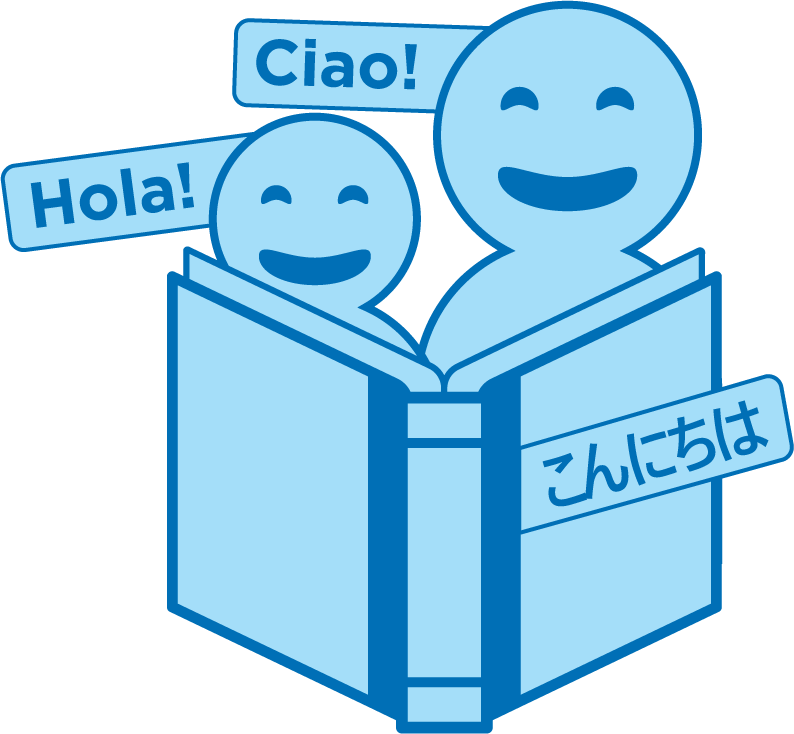 ይሄንን በማንኛውም ቋንቋ ለተፃፉ መፅሀፍት ተጠቀሙ።
የልምምድ ጊዜ
1
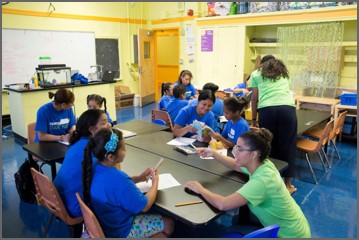 ጥያቄ ሲኖርዎት ጥሩኝ!
አንድ ሰው-ፈለገ/ች
ግን
2
3
ስለዚህ-ቀጥሎ
በጥልቀት ያስቡ
የንባብ  ጠቃሚ ምክር ላይ ጥያቄዎች አሎዎት?
ይዙሩ እና ከልጅዎ ጋር ይነጋገሩ: ይህንን የንባብ ጠቃሚ ምክር በቤት ውስጥ ለመሞከር ዝግጁ እንደሆንን ይሰማናል?
እባክዎን ይህንን በቤት ውስጥ እንዴት ሊጠቀሙት እንደሚችሉ ያጋሩ።
ጥያቄዎ በክፍሉ ውስጥ ያለን ሌላ ሰው ይረዳል!
አስተያየት፣ እባክዎ
የእርስዎ ግብአት የጋራ ጊዜያችንን ያሻሽልልናል!